Mechanics of Robot Materials and Structures
ロボット構造力学 
Mechanics of Robot Materials and Structures
応力集中
未来ロボティクス学科
菊池　耕生

TA:	平野 清遼，三原 千奈，馬頭莉子
Mechanics of Robot Materials and Structures
応力集中（Stress Concentration）
応力集中：　ある場所に応力が集中する（そこだけ大きくなる）現象

　　　　　　　　→降伏応力を超えると破断する．
Case A
わざと応力集中をさせる設計：　その部分から壊れるようにする
　　　　　　ex. 醤油の切り口，缶ジュースの口，割りばし
Case B
応力集中を避ける設計：　壊れにくくする
	ex. フィレット，き裂の先にあける円孔
Mechanics of Robot Materials and Structures
応力集中（Stress Concentration）
わざと応力集中をさせる設計：　その部分から壊れるようにする
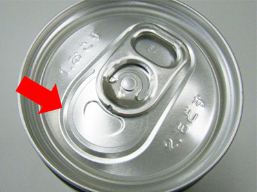 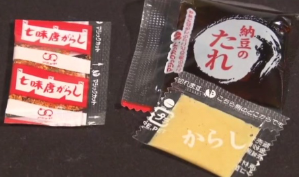 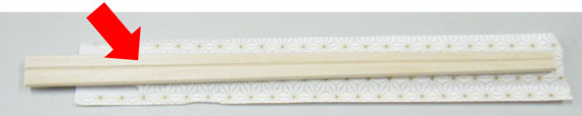 切り口，割，プルトップ／プルダウンはどうやって実現する？
注：プルダウン（ステイオンタブ）
Mechanics of Robot Materials and Structures
応力集中（Stress Concentration）
応力集中を避ける設計：　壊れにくくする
F
フィレットあり
F
フィレットなし
どちらが発生応力が小さい？
Mechanics of Robot Materials and Structures
応力集中（Stress Concentration）
応力集中を避ける設計：　壊れにくくする
F
凸あり
F
凸なし
どちらが発生応力が小さい？
Mechanics of Robot Materials and Structures
応力集中（Stress Concentration）
応力集中を避ける設計：　壊れにくくする
F
切り欠きあり
F
切り欠き先まるめ
どちらが発生応力が小さい？
Mechanics of Robot Materials and Structures
数値構造計算（フィレット）してみよう
L2=100
L1=100
t=10
H1=40
フィレットなし
H2=20
F=100 [N]
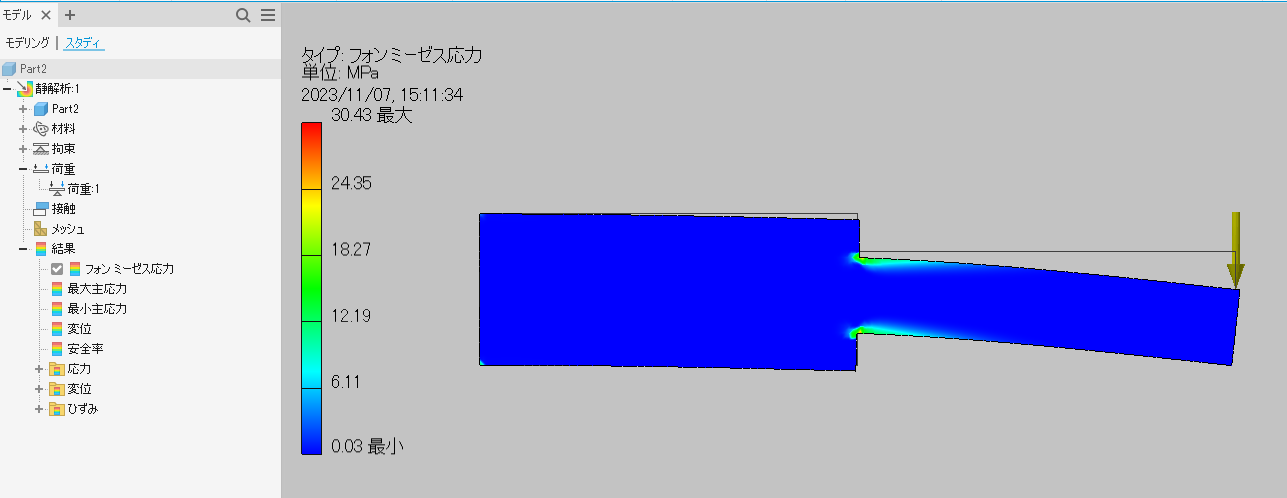 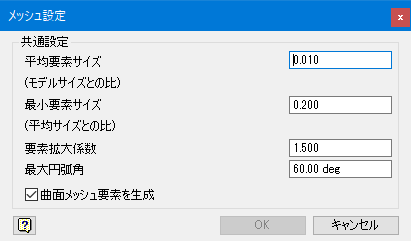 Mechanics of Robot Materials and Structures
数値構造計算（フィレット）してみよう
L2=100
L1=100
t=10
H1=40
フィレットあり
H2=20
R=5
F=100 [N]
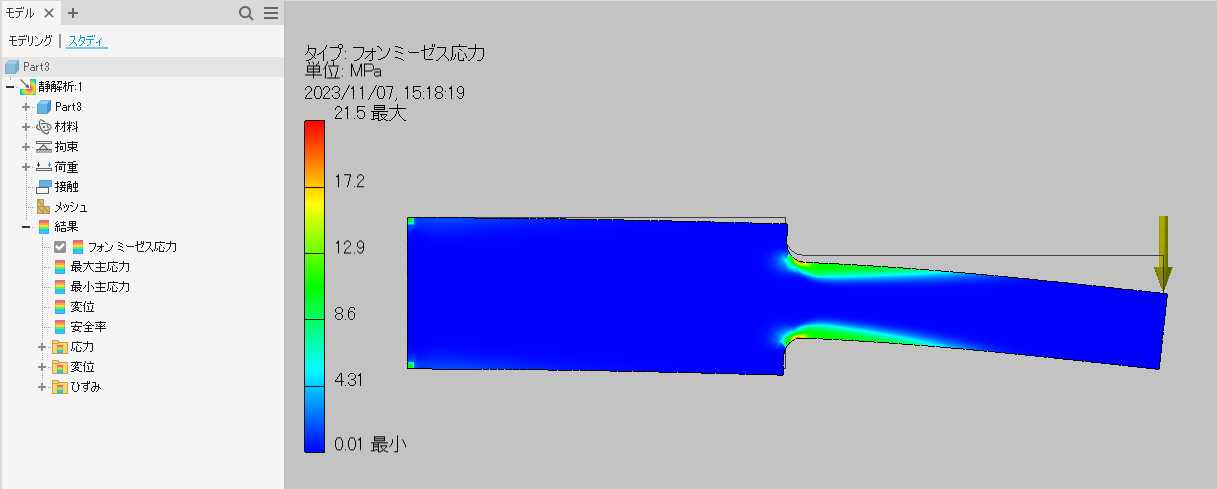 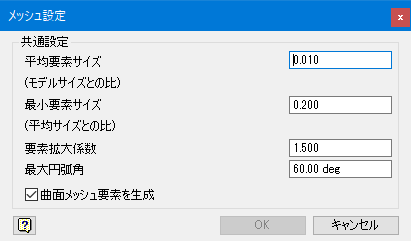 21.5/30.43=0.707 倍
Mechanics of Robot Materials and Structures
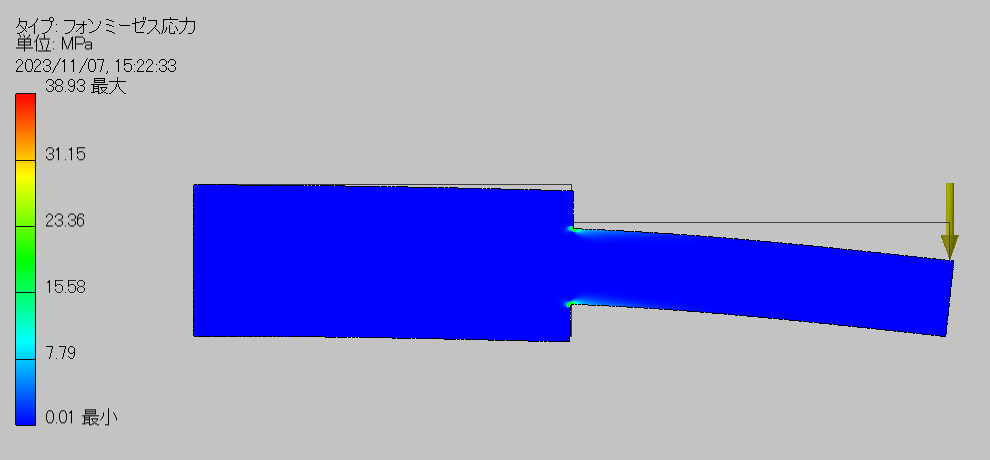 格子の分割精度を上げる
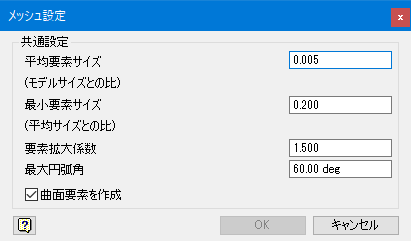 →30.43から大きくなったので，分解能は不十分
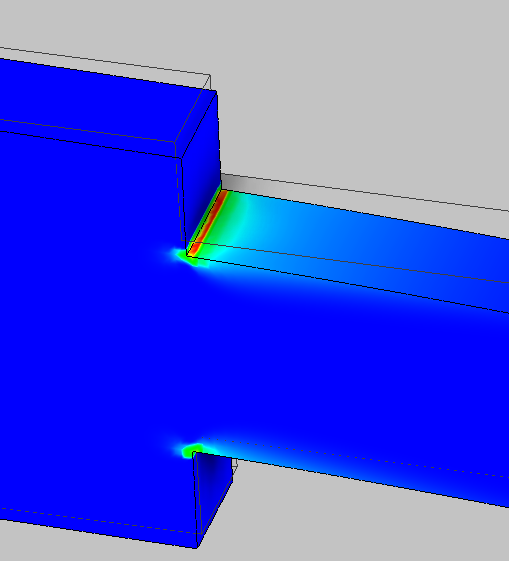 応力集中
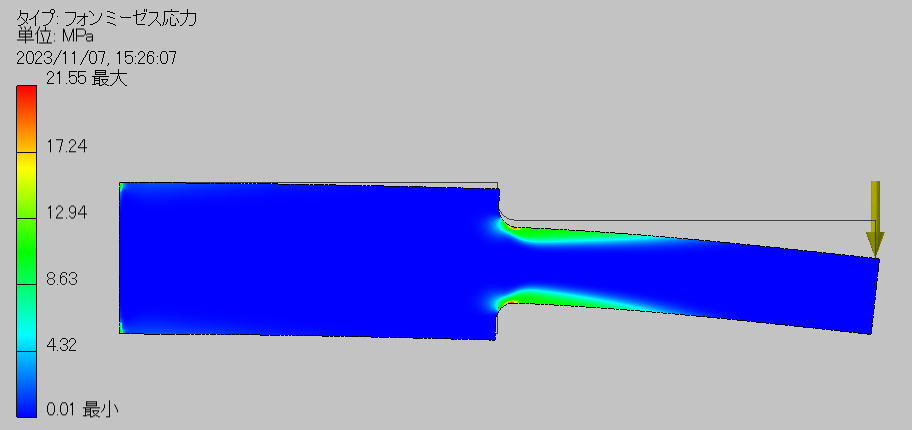 →21.5とほぼ同じ値を示したので，分解能は十分
Mechanics of Robot Materials and Structures
数値構造計算（フィレット）
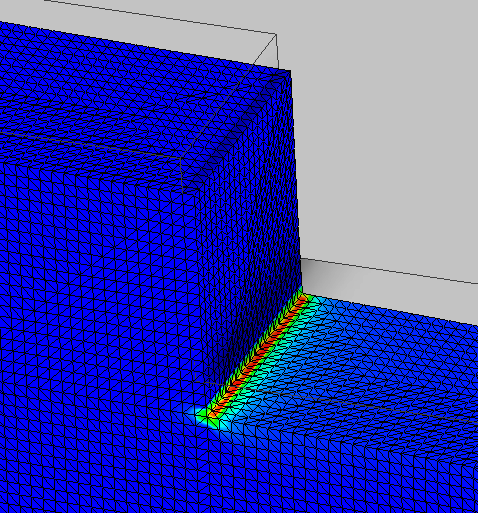 さらに格子を分割してみる
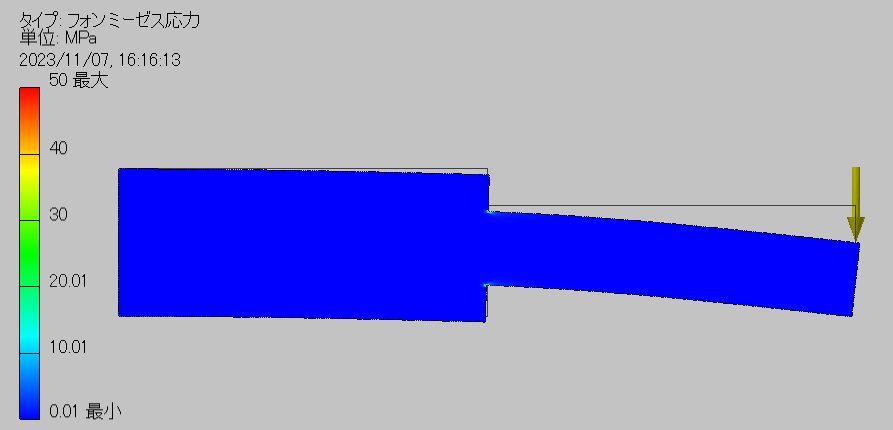 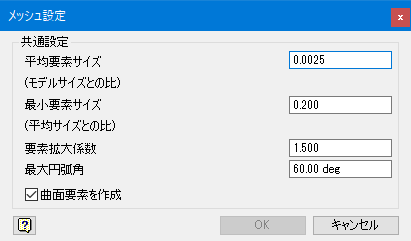 → 38.93からさらに大きくなったので，分解能は不十分
　　ただし，伸びると応力集中が緩和される．
　　（醤油パックの切り欠き部分を引っ張って伸ばしてしまうと，切れなくなる．．．）
　　応力集中の数値解析は難しい．応力集中しない設計が大切．
Mechanics of Robot Materials and Structures
数値構造計算（フィレット）してみよう
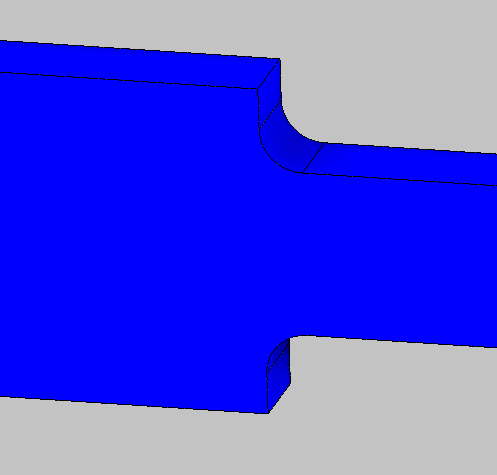 フィレットで応力集中を緩和しているので壊れない
どこから破断するか？
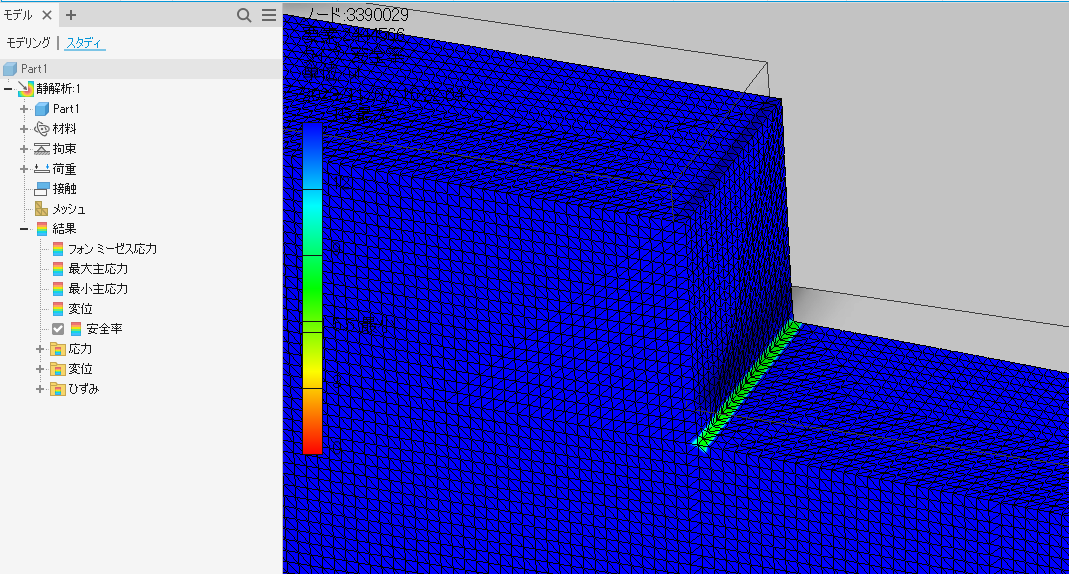 応力集中しているところから壊れる
Mechanics of Robot Materials and Structures
数値構造計算（フィレット）してみよう
どこが伸びているか？
1000Nで引っ張ってみる
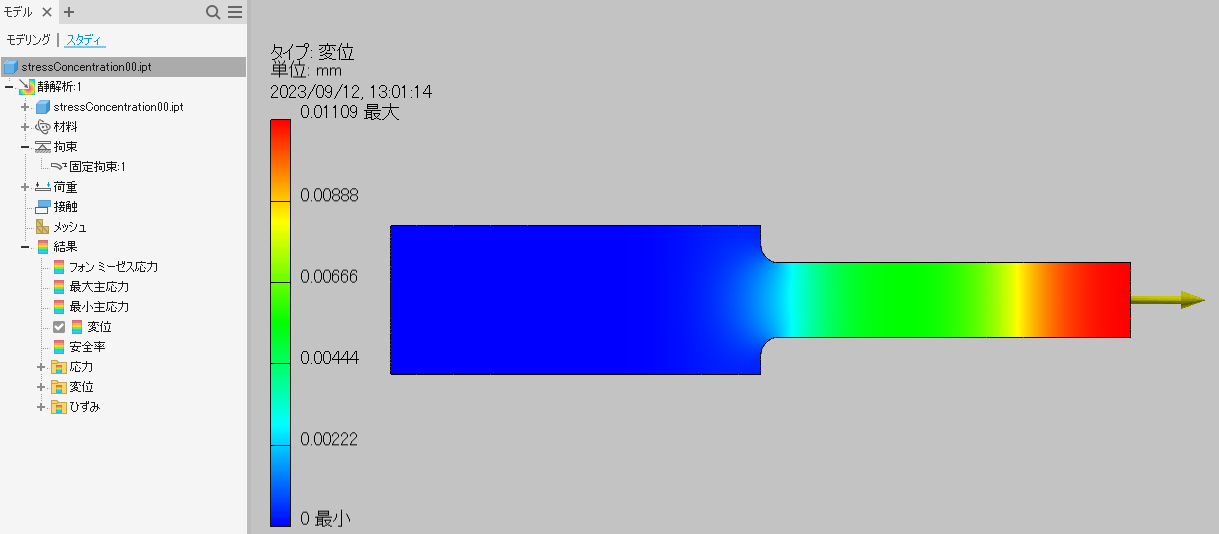 あまり伸びない
より伸びる
Mechanics of Robot Materials and Structures
数値構造計算（凸形状）してみよう
y
F=1000 [N]
t=10
L=100
H=20
x
凸なし
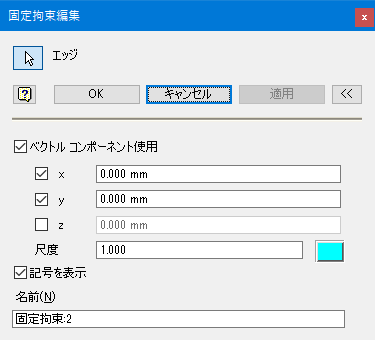 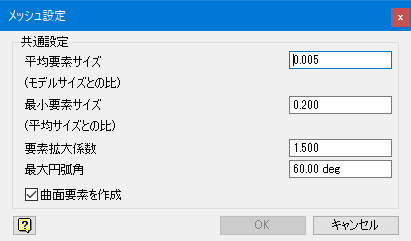 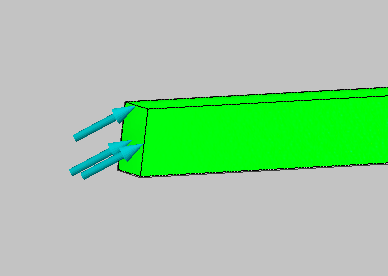 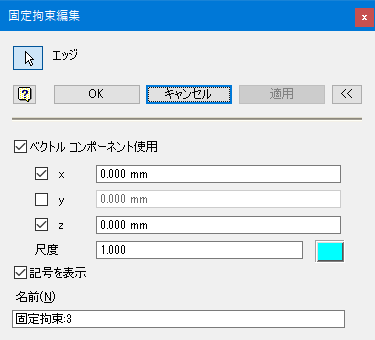 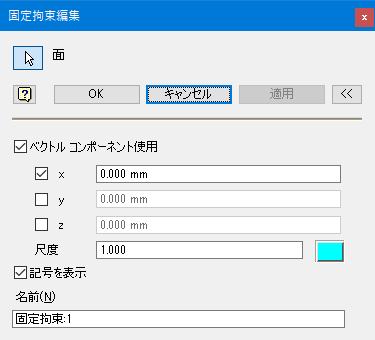 Mechanics of Robot Materials and Structures
数値構造計算（凸形状）してみよう
y
F=1000 [N]
t=10
L=100
H=20
x
凸なし
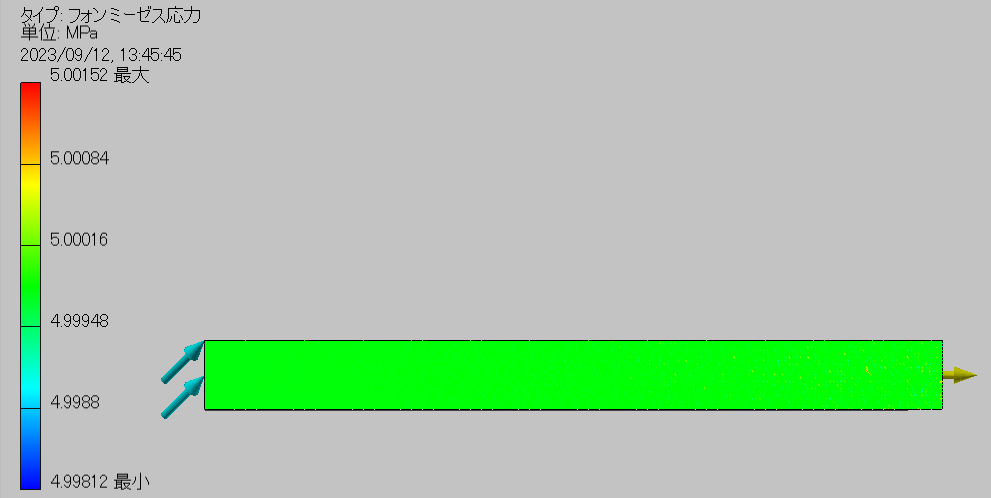 σ=5 [Mpa]
Mechanics of Robot Materials and Structures
数値構造計算（凸形状）してみよう
L2=10
y
F=1000 [N]
L3=95
L1=95
H2=40
H3=20
H1=20
x
t=10
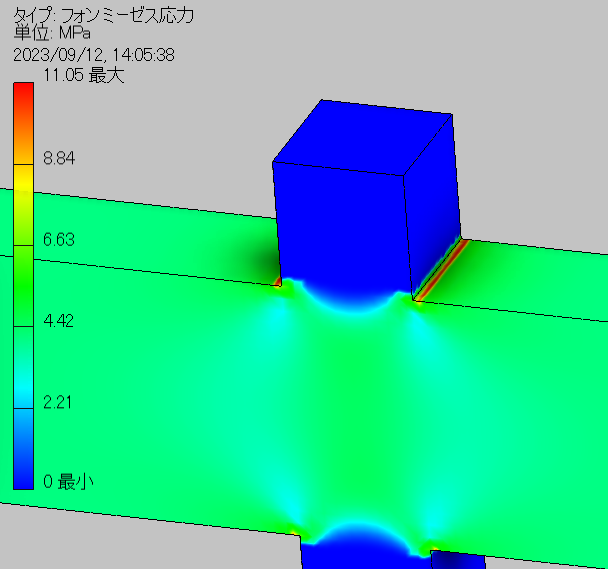 凸あり
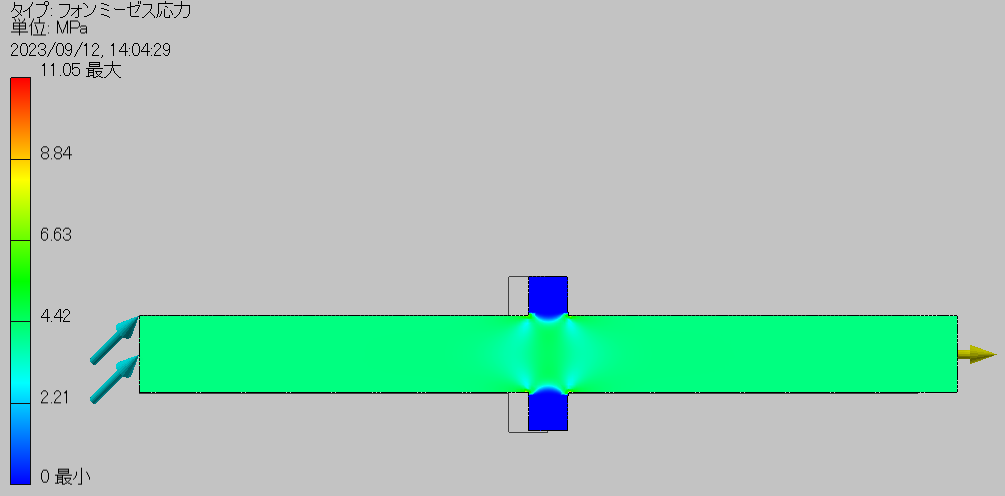 余計な形状をつけてしまったがために応力集中が発生してしまったことが分かる．
σ=11 [Mpa]
Mechanics of Robot Materials and Structures
数値構造計算（凹形状）してみよう
シャフトに，フィレットなしの溝を切るとどうなる？
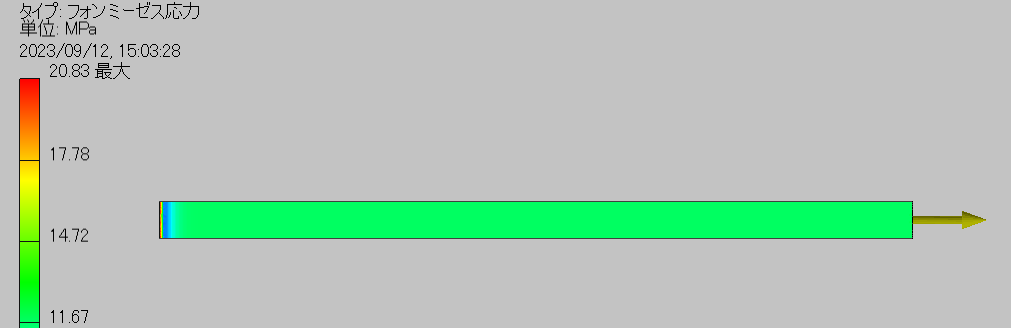 σ=20 [MPa]
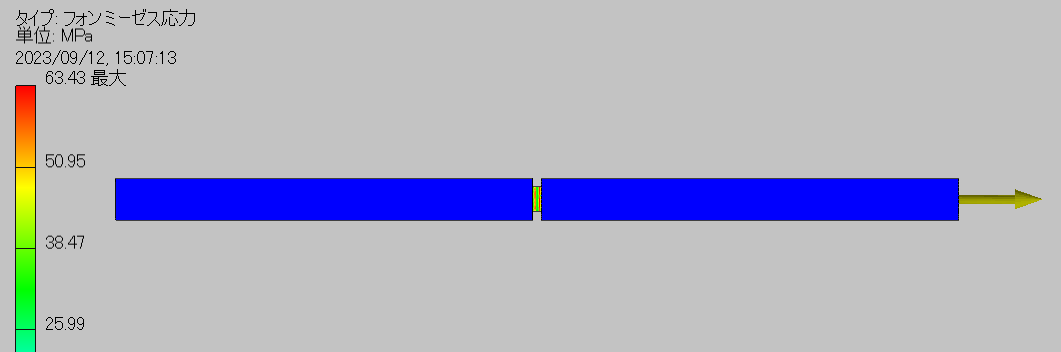 σ=63 [MPa]
3倍も壊れやすくなっている．
Mechanics of Robot Materials and Structures
製作論３を思い出そう（凹形状）
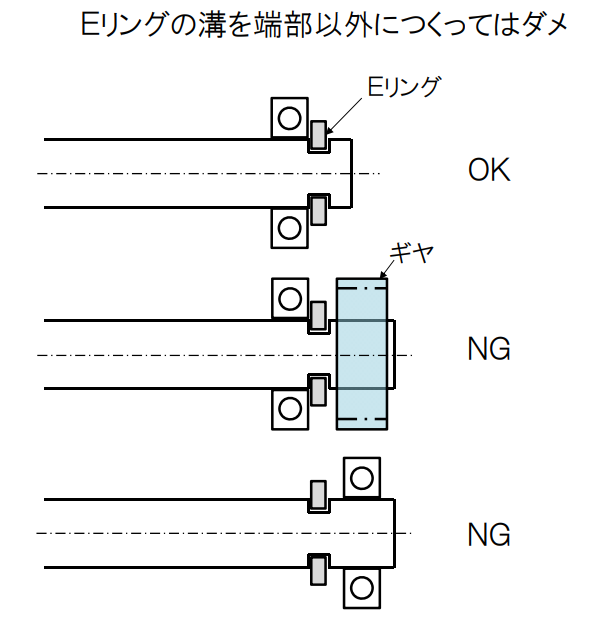 荷重がかかる（応力集中が発生する）ところに溝は切れない！
Mechanics of Robot Materials and Structures
数値構造計算（き裂）してみよう
L=100
W=4
t=4
F=1000 [N]
D=20
H=40
切り欠きあり
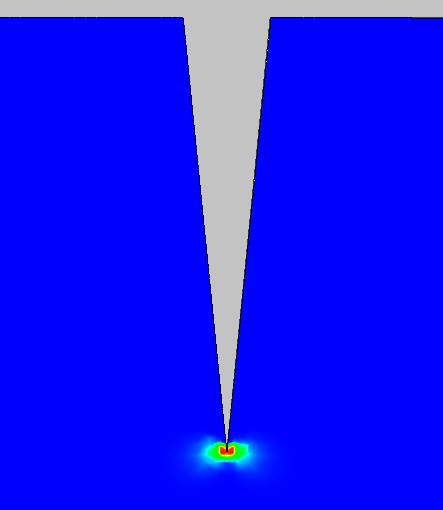 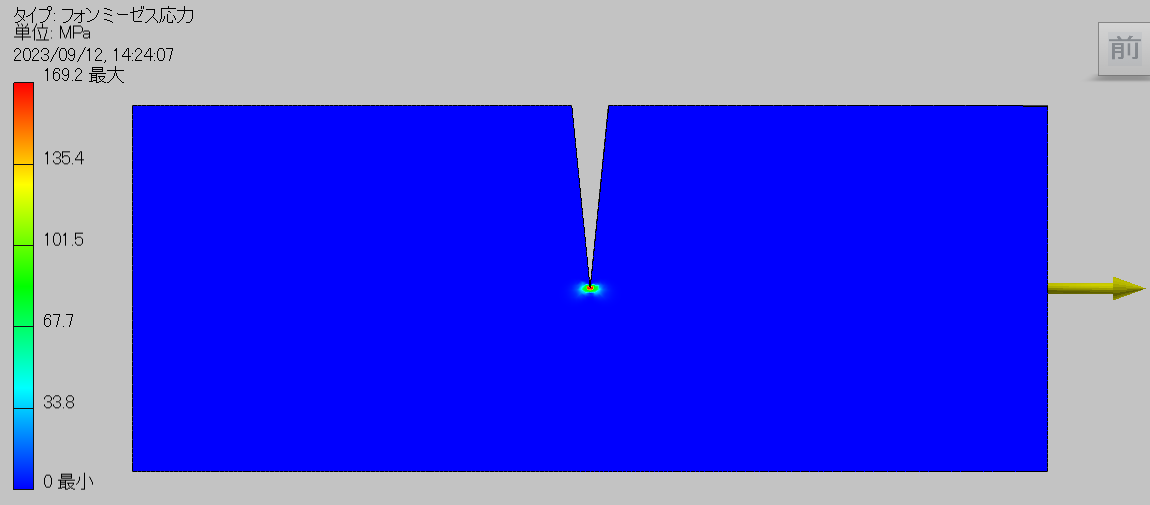 σ=169 [MPa]
注：計算精度はよくない
Mechanics of Robot Materials and Structures
数値構造計算（き裂）してみよう
L=100
W=4
t=4
F=1000 [N]
D=20
H=40
切り欠きに穴
φ=6
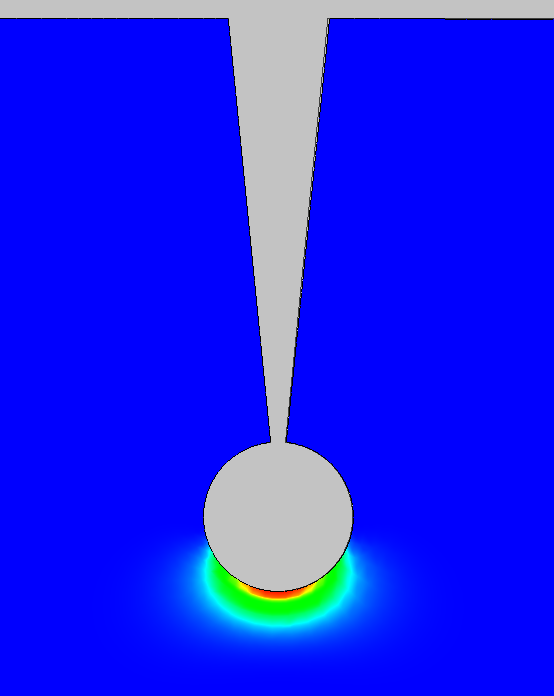 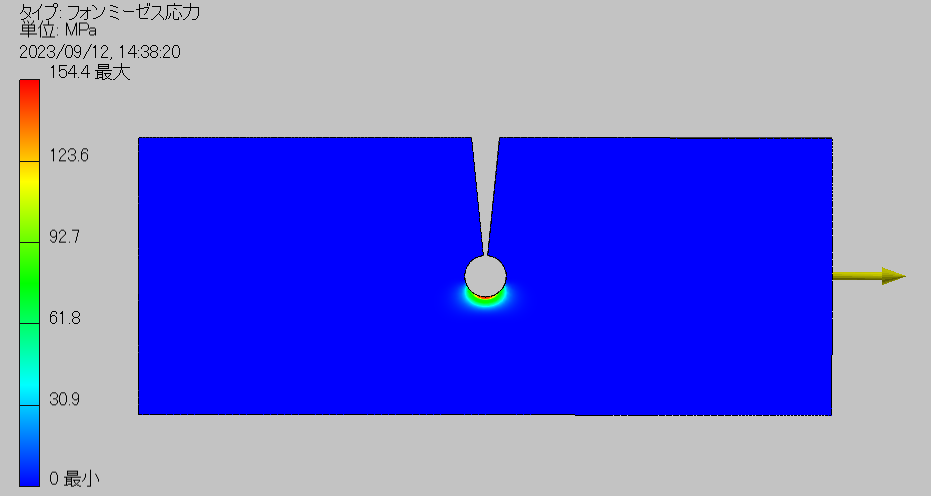 σ=154 [MPa]
むしろ，小さくなった．
→亀裂が進展し難くなる
Mechanics of Robot Materials and Structures
数値構造計算（き裂）してみよう
L=100
W=4
t=4
F=1000 [N]
D=20
切り欠きに穴
楕円なら？
H=40
a=4, b=8
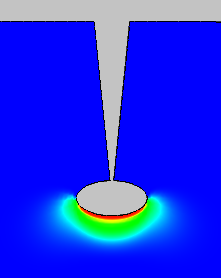 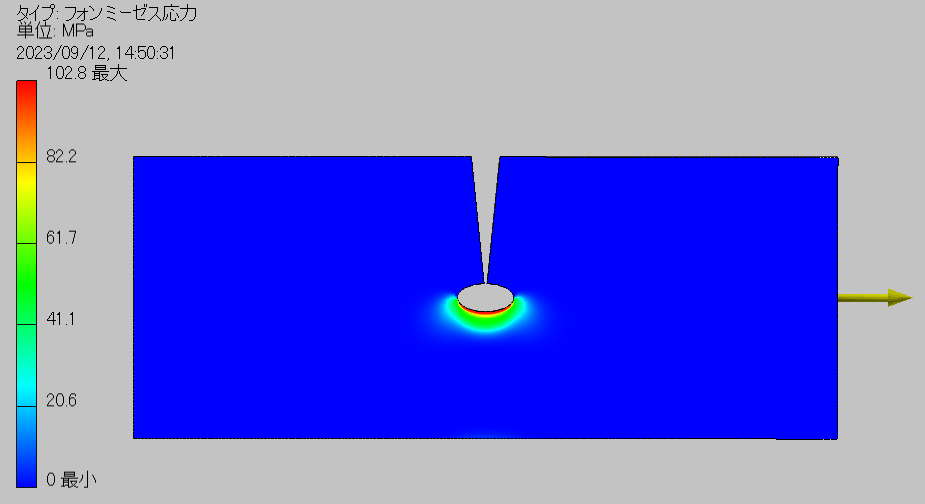 σ=102 [MPa]
さらに，小さくなった．
→どんな形がいいのか？
Mechanics of Robot Materials and Structures
板に空いた円孔の力学
t
こうなる？
F
F
d
a
なりません
降伏応力ギリで設計した部品に穴をあけるのは致命的
穴の周りは応力集中する
F
F
d
a
約３倍
Mechanics of Robot Materials and Structures
板に空いた楕円孔の力学
も同じ
t
曲率半径 r
長軸 b として
F
F
a
曲率半径が小さくなるほど応力が集中する
r：上下点での曲率半径
b: 長軸
→角を付けるとr=0になり，応力∞になるので降伏し，塑性変形が始まるが，塑性変形によりr≠0になるため実際の応力はそれほど大きくはならない．
→破壊力学
円形（長軸＝短軸）なら３倍
Mechanics of Robot Materials and Structures
数値構造計算（円孔）してみよう
固定端に応力が集中しない境界条件の設定法
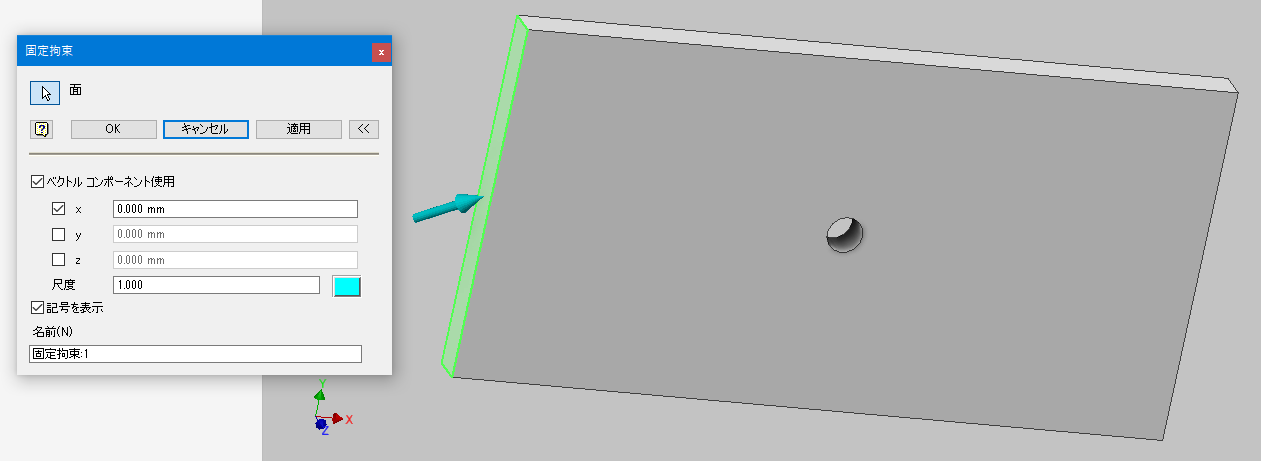 (1) 面をx方向（引張方向）固定
Mechanics of Robot Materials and Structures
数値構造計算（円孔）してみよう
固定端に応力が集中しない境界条件の設定法
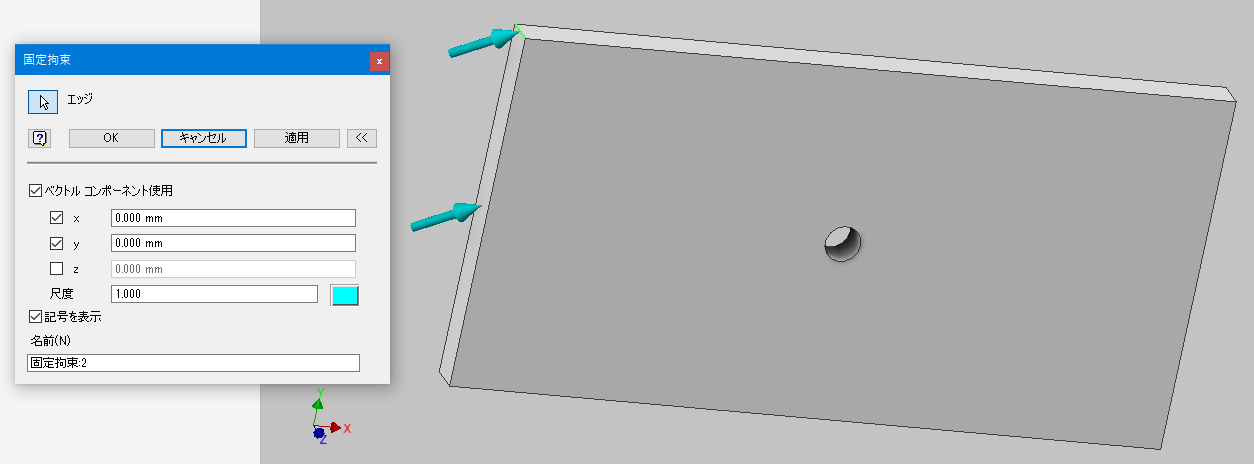 (2) 線をy方向（上下方向）固定
Mechanics of Robot Materials and Structures
数値構造計算（円孔）してみよう
固定端に応力が集中しない境界条件の設定法
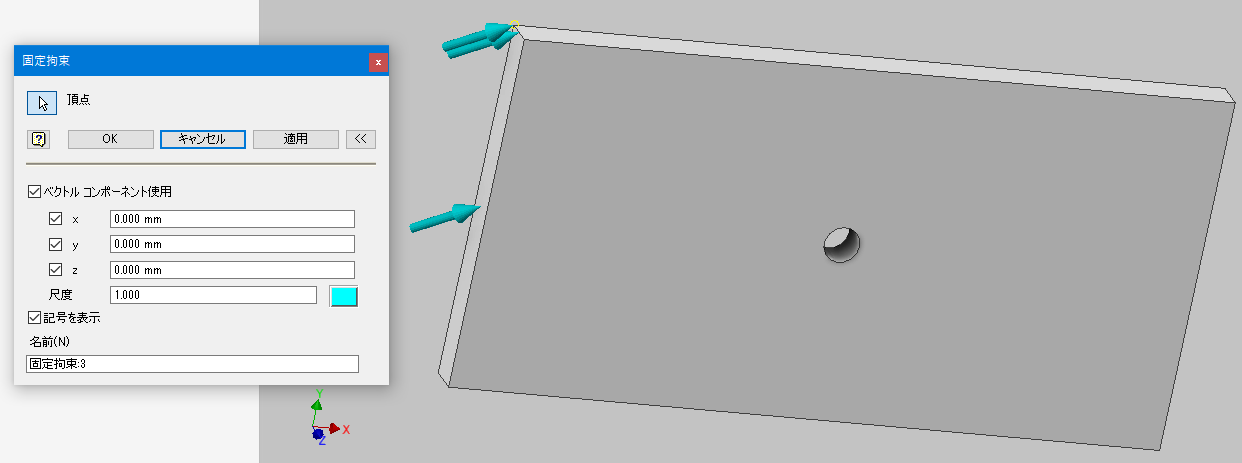 (3) 点をz方向（前後方向）固定